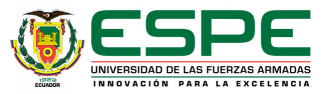 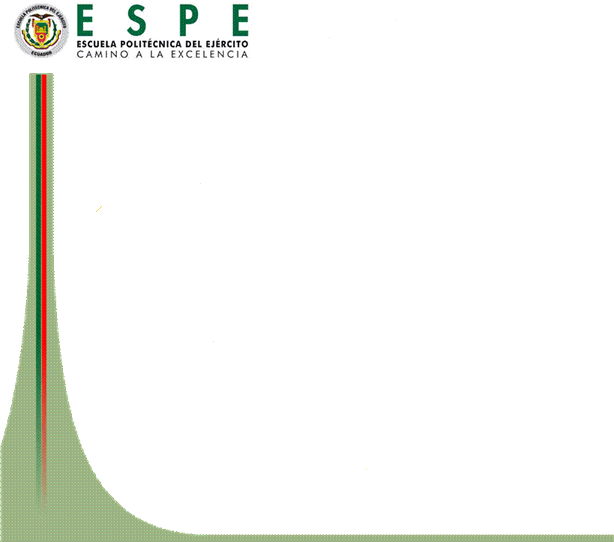 UNIVERSIDAD DE LAS FUERZAS ARMADAS “ESPE”
DEPARTAMENTO DE CIENCIAS HUMANAS Y SOCIALES
CARRERA DE EDUCACIÓN INFANTIL

TEMA:
Análisis del material didáctico,  utilizado en el proceso de transición de  primero de básica a educación inicial en los niños/as de 4-5  años del Jardín de Infantes Fiscal “Ovidio Decroly”  ubicado en la parroquia de Alangasi.

AUTORA:
Daysi Karina Flores Chuquimarca

MsC. Mónica Escobar		Dr. Galo Albuja
DIRECTORA			COODIRECTORA

MSc. Mónica Solís
DIRECTORA DE LA CARRERA

Sangolqui, Diciembre 2014
Planteamiento del problema
Docentes
Proceso de transición
Jardín Fiscal “Ovidio Decroly”
Materiales didácticos
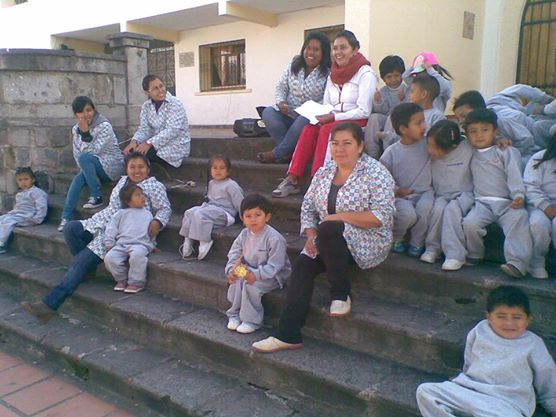 Causa de investigación
Conocer y analizar sus características
Potencializar su pensamiento
Formación
Intención pedagógica- didáctica
explorar
Niños/as de 4 años
Experimentar
Innovación
FORMULACIÓN DEL PROBLEMA
¿El proceso de transición de primero de básica a educación inicial, y el  tipo de material didáctico con el que cuenta actualmente el jardín de infantes, es pertinente a los requerimientos de los niños/as de 4- 5 años?
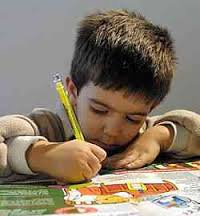 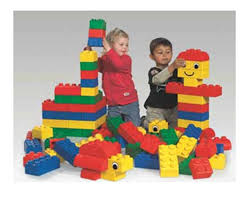 OBJETIVOS
JUSTIFICACIÓN
EDUCACIÓN INICIAL
Retos
Cambio de paradigma
Nuevas formas, métodos  y criterios
Aprendizajes significativos
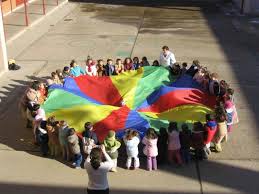 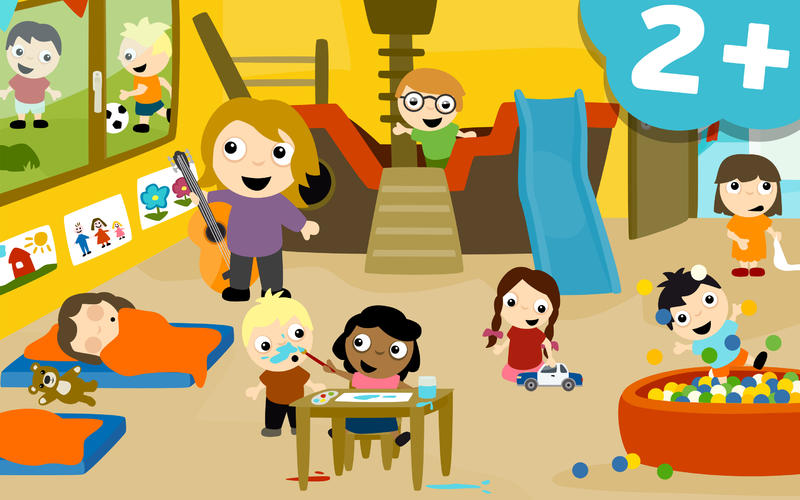 Desarrollo integral
MATERIAL DIDÁCTICO
Dinámica
Eficaz
MARCO TEÓRICO
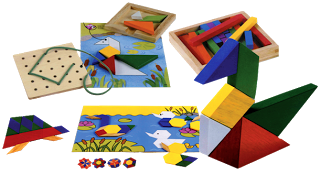 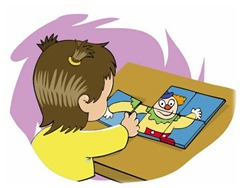 MARÍA MONTESSORI
Transformó las aulas de clase en espacios de interacción, creación y experimentación
Precursora
“Método Montessori”
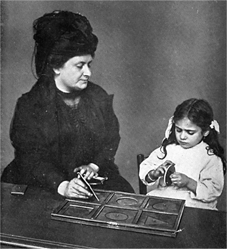 Auto-educación
Respeto por el niño/a
Contexto preparado
Mente absorbente
Funcional
Experimental
De estructuración
De relación
Guie sin exceso
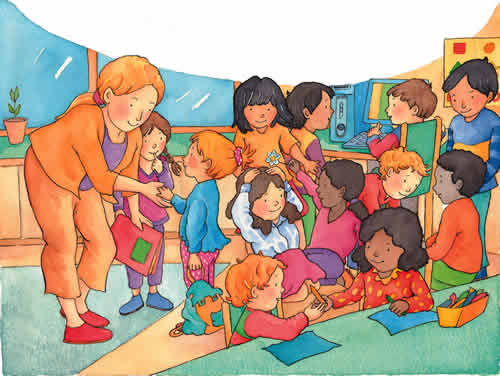 Nunca suponga un obstáculo entre el niño y su experiencia
Enriquecer la actividad perceptiva
Proceso constructivo
Acreciente la maduración
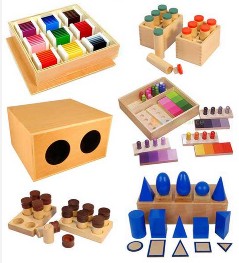 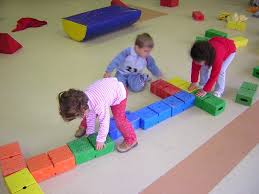 Que bases se elaboran
Como se seleccionan para que resulten eficaces.
Como se utilizan
Significado de los materiales didácticos en los niños/as:
Convertir los sentimientos en acción
Trasladar las ideas  a formas, los conceptos a contornos
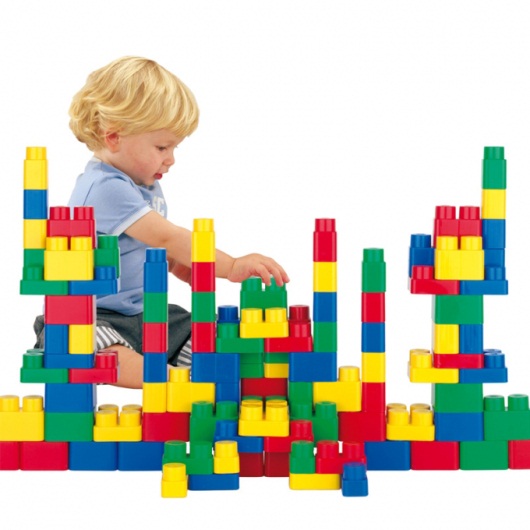 Transformar las impresiones en realizaciones
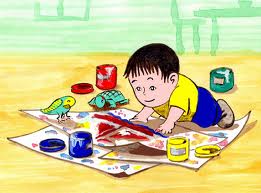 CARACTERISTICAS:
Sencillos  y poco estructurados
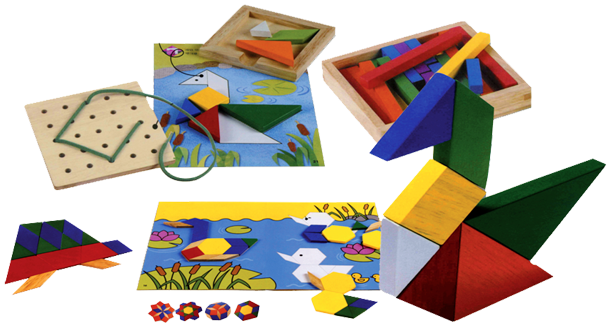 Seguros e higiénicos
Solidez
Realistas
Atractivos y estimulantes
PROCESO DE TRANSICIÓN
Nueva situación
Extensión de tiempo
cambio
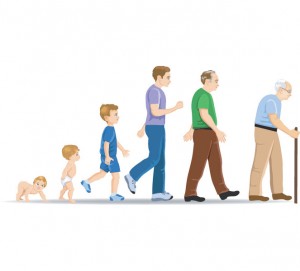 Situaciones negativas
Docente
conocimientos
Niños mantengan con características psicológicas propias
No son aislados
Grandes avances
VARIABLES:
PROCESO DE TRANSICIÓN
MATERIAL DIDÁCTICO
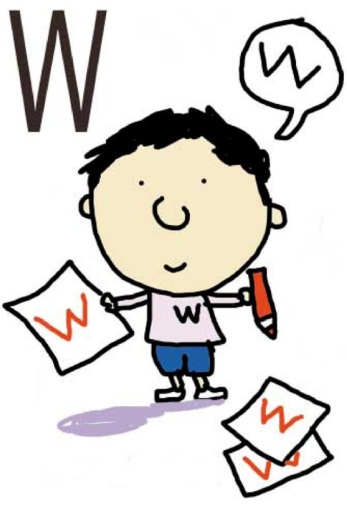 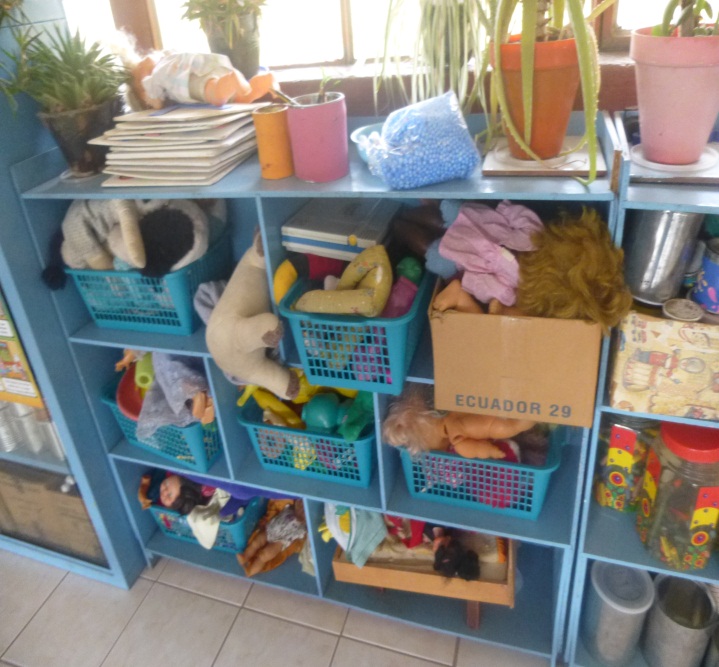 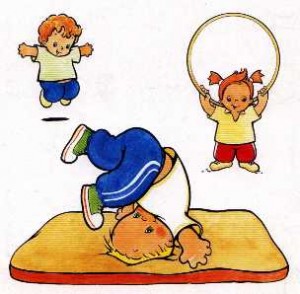 POBLACIÓN Y MUESTRA
Muestra intencional representada por los 3 paralelos de niños/as de 4 – 5, analizando el material  didáctico.
RESULTADOS DE LA ENCUESTA
Material didáctico es:
Objetos para entretener a los niños
Materiales que ayudan en la labor pedagógica
Instrumentos que  contribuyen al desarrollo integral del niño/a
Materiales que son utilizados para alcanzar los fines concretos del currículo, que se orienta hacia la formación integral del niño/a.
El material didáctico tiene una intención

Pedagógica- didáctica
 De entretenimiento
 Juguete
Conoce las ventajas de material didáctico
SI                        NO
Los rompecabezas son un material específico para: 
Desarrollo sensorial y cognitivo
De observación y experimentación 
Para el juego simbólico 
Para el desarrollo del lenguaje
Los materiales que permiten que los niños/as puedan coger, chupar, arrastrar, golpear, abrir o cerrar, llenar o vaciar  se los considera a los: 
Materiales de manipulación, observación y experimentación
Material para el desarrollo social  y sensorial 
Material que desarrollen el pensamiento lógico 
Material para la representación y simulación
¿En qué condiciones piensa que se encuentra la mayoría del material didáctico en su aula de clases?
                    (  )     Muy bueno
                    (  )     Bueno 
                    (  )    Regular 
                    (  )    Malo 
                    (   )    Muy malo
¿Cuál es el porcentaje de utilidad que le da al material didáctico, durante la jornada de trabajo?
    10%    20%    30%    40%     50%    60%     70%     80%     90%     100
¿Qué tan importante es para usted el material didáctico?
 
               (  ) Indispensable
               (  ) Sumamente importante
               (  ) Medianamente importante
               (  ) Poco importante
               (  ) No se toma en cuenta
Utiliza el material didáctico para:
 
(   ) Distraer a los niños/as
(   ) Cumplir con la planificación
(   ) Reforzar aprendizajes en los niños/as y aproximarlos a la realidad
Las posibilidades psicopedagógicas del material didáctico son amplias; escriba el porcentaje de material didáctico con el que cuenta actualmente el jardín de acuerdo a los siguientes ítems: 
 
         (…….   ) Desarrollo motor y sensorial 
         (……..  ) Manipulación, observación y experimentación 
         (…….   ) Desarrollo del pensamiento lógico 
         (…….   ) Representación y simulación 
         ( ……   ) Desarrollo de la expresión oral 
         (…….    ) Desarrollo de la expresión plástica y musical
Por el proceso de transición considera que habría que reestructurar o modificar todo lo referente a material didáctico 
                      (    ) Definitivamente si
                      (    ) Probablemente no
                      (    ) Indeciso
                      (    ) Probablemente no 
                      (    ) Definitivamente no
¿Cuál es la forma de organización de su aula de clase?
Rincones de trabajo
Áreas de trabajo 
De acuerdo a la necesidad
Se considera totalmente preparada para trabajar con niños/as de 4 años (educación inicial 2) 
                     (    ) Definitivamente si
                      (    ) Probablemente no
                      (    ) Indeciso
                      (    ) Probablemente no 
                      (    ) Definitivamente no
El desarrollo evolutivo de los niño/a de primero de básica (5  años) y los niños/as  de educación inicial 2 (4 años)  son iguales y por lo tanto se debe impartir una educación igualitaria utilizando los mismos métodos, recursos, materiales didácticos, entre otros.
                        (   ) Muy de acuerdo 
                        (   ) De acuerdo
                        (   ) Ni de acuerdo, ni en desacuerdo
                        (   ) En desacuerdo
                        (   ) Muy en desacuerdo
El proceso de transición implica varios cambios, ha recibido capacitación o algún tipo de preparación para trabajar con el grupo de niños/as de Inicial 2.

                     SI                   NO
Para seleccionar y usar los materiales didácticos lo realiza de acuerdo a la planificación de la intervención educativa.
                             (   ) Siempre
                             (   ) Casi siempre
                             (   ) A veces
                             (   ) Casi nunca
                             (   ) Nunca
GUIA DE OBSERVACIÓN
CANTIDAD
colores agradables 
fáciles de manipular
textura es duradera
no son tóxicos
diferentes tamaños
No es suficiente
CARACTERISTICAS
Proceso de transición
INTENCIÓN PEDAGÓGICA- DIDÁCTICA
Selección, uso, manipulación, aplicación de los diferentes materiales didácticos.
Distractor o alguna forma de entretenimiento
Conocimiento básico
UTILIDAD
Rincón de arte
No siempre se utiliza en la:
 jornada de trabajo 
Planificaciones diarias
POSIBILIDADES PSICOPEDAGOGICAS
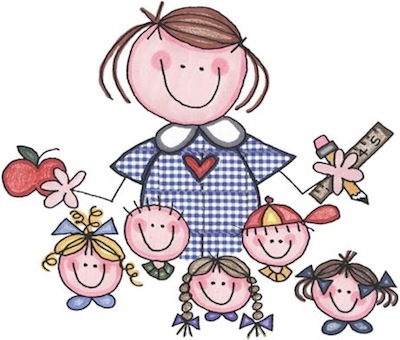 Observar
Guiar
Motivar a la solución de problemas
no
Fin didáctico
Forma deficiente
ORGANIZACIÓN
Metodología del juego
Rincones de trabajo
INVENTARIO
Característica
Cantidad
Condiciones
Buenas
Insuficiente
50%  material didáctico para el área cognitiva y en pocas cantidades materiales para el área afectiva- social, psicomotriz, etc.
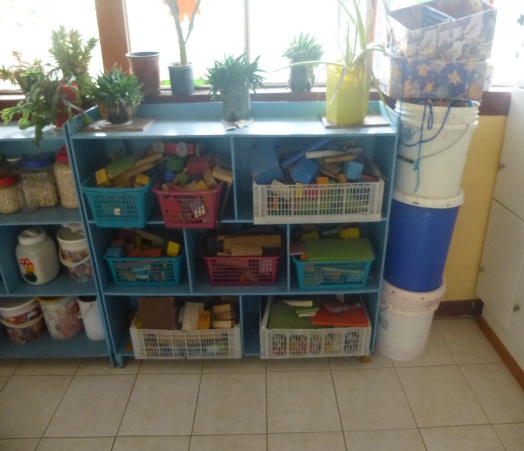 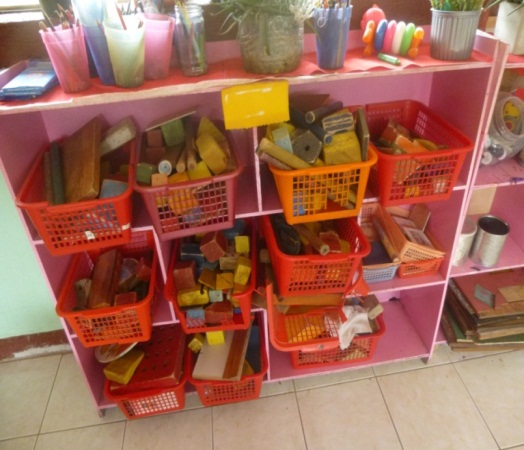 RECOMENDACIONES
CONCLUSIONES
Condiciones del material didáctico existente  es buena
Realizar el inventario del material didáctico al finalizar cada año lectivo para organizarlo, estructurarlo y verificar las condiciones
El grado de utilización del material didáctico por las maestras en la jornada diaria de trabajo es de un 70%.
No se utiliza adecuadamente el material didáctico ( rincones)
Falta de iniciativa por parte de las maestras para manipular material didáctico de forma creativa e incitar en los niños/as un aprendizaje por descubrimiento 
Conocimientos muy básicos, no tienen un sentido pedagogico-didactico
Implementar el porcentaje de utilización del material didáctico en un 100% reemplazando a las hojas de trabajo e implementando la metodología del juego
Implementar el porcentaje de utilización del material didáctico en un 100% reemplazando a las hojas de trabajo e implementando la metodología del juego.
Capacitar a las docentes sobre la importancia del material didáctico y en especial en la utilización de los rincones.
CONCLUSIONES
RECOMENDACIONES
Los materiales didácticos registrados en el inventario y analizados respectivamente muestran que es apto para los niños/as .
Incrementar materiales didácticos en cantidad y calidad, que equipen los rincones de trabajo y permita un sin número de experiencias en los niños/as.
Conocen el desarrollo evolutivo  y la diferencia entre los niños/as de primero de básica y educación inicial.
las maestras afirman que definitivamente si se encuentran preparadas para el trabajo con los niños/as de 4 años sin embargo se puede evidenciar que en varias ocasiones no se estimula con claridad y precisión a los niños/as.
Ministerio de Educación debe preparar capacitaciones e incrementar material didáctico.

Iniciativa de las maestras.
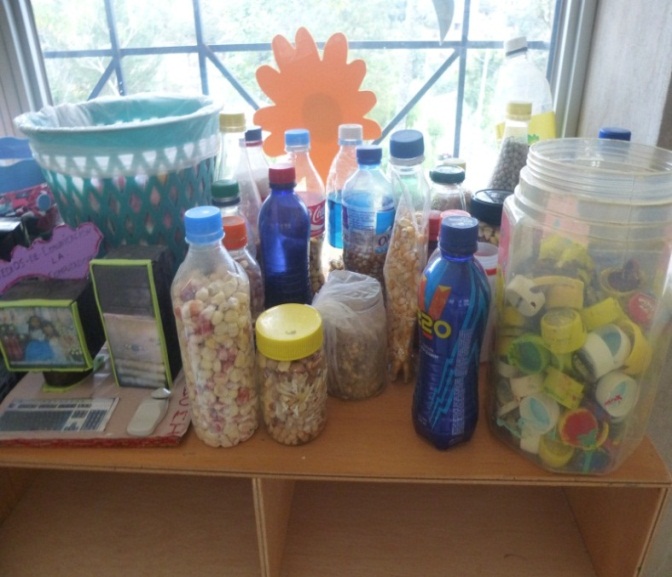 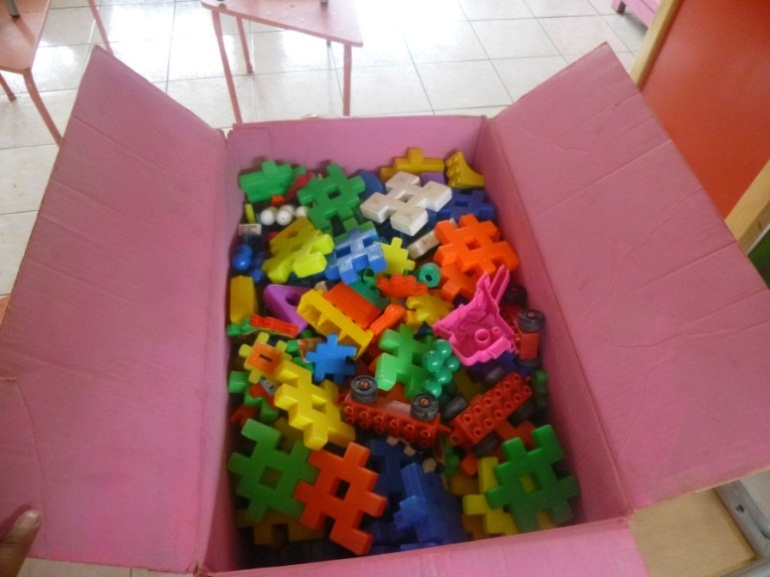 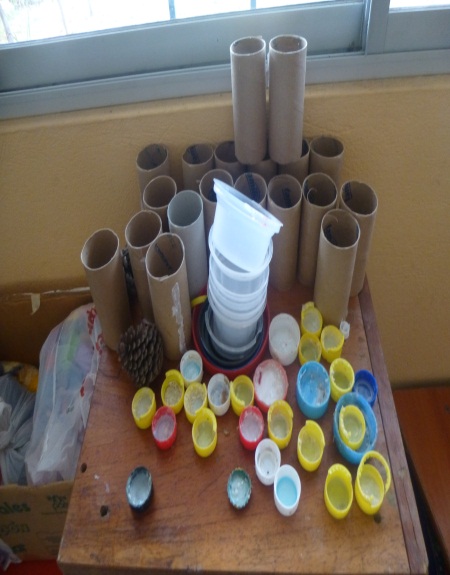 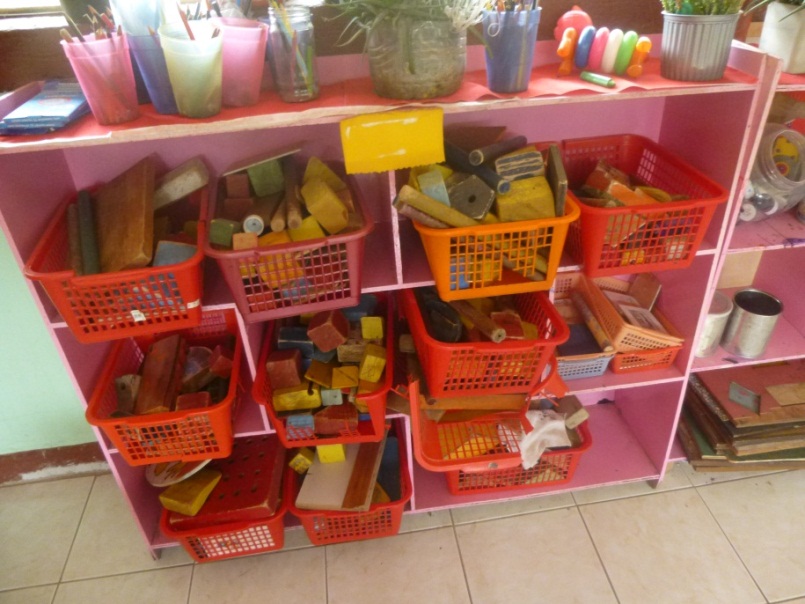 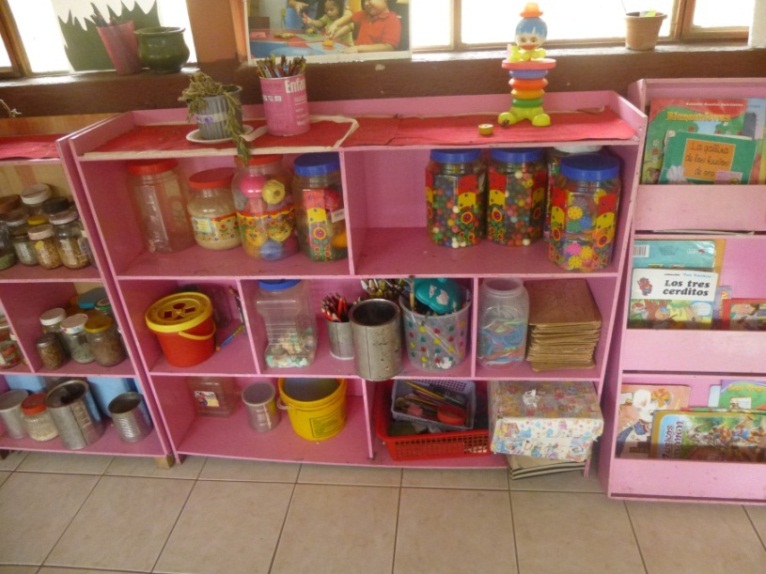 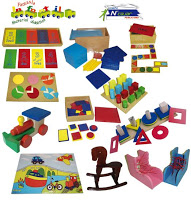 INFORME TÉCNICO- PEDAGOGICO
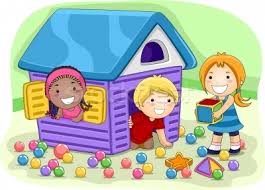 Cantidad y calidad
Cantidad y aplicar reglas
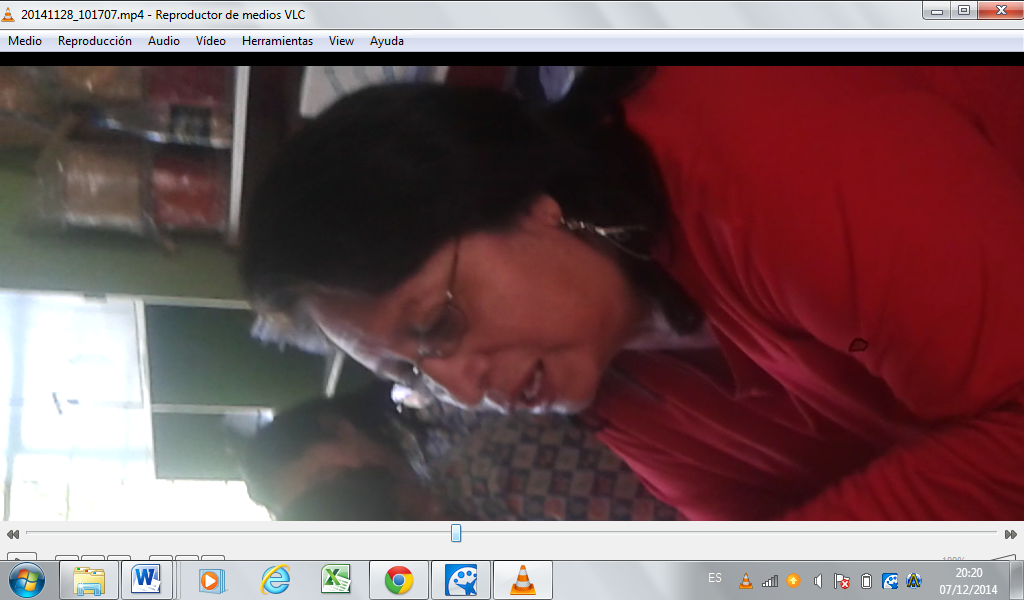 Rincones de trabajo
Grado de utilización
Implementar
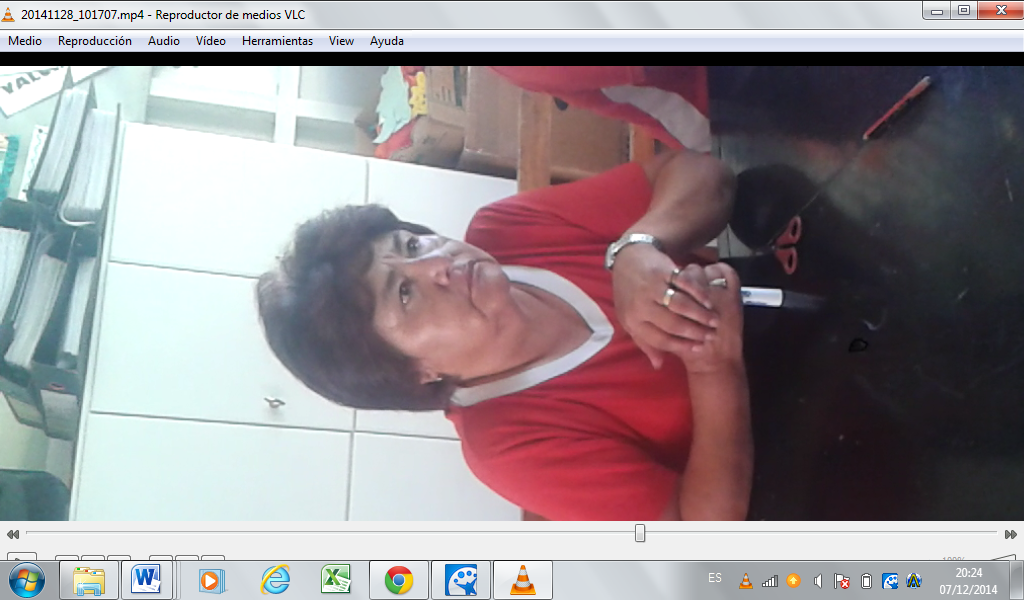 Capacitaciones
Sentido pedagógico- didáctico
Mejorar